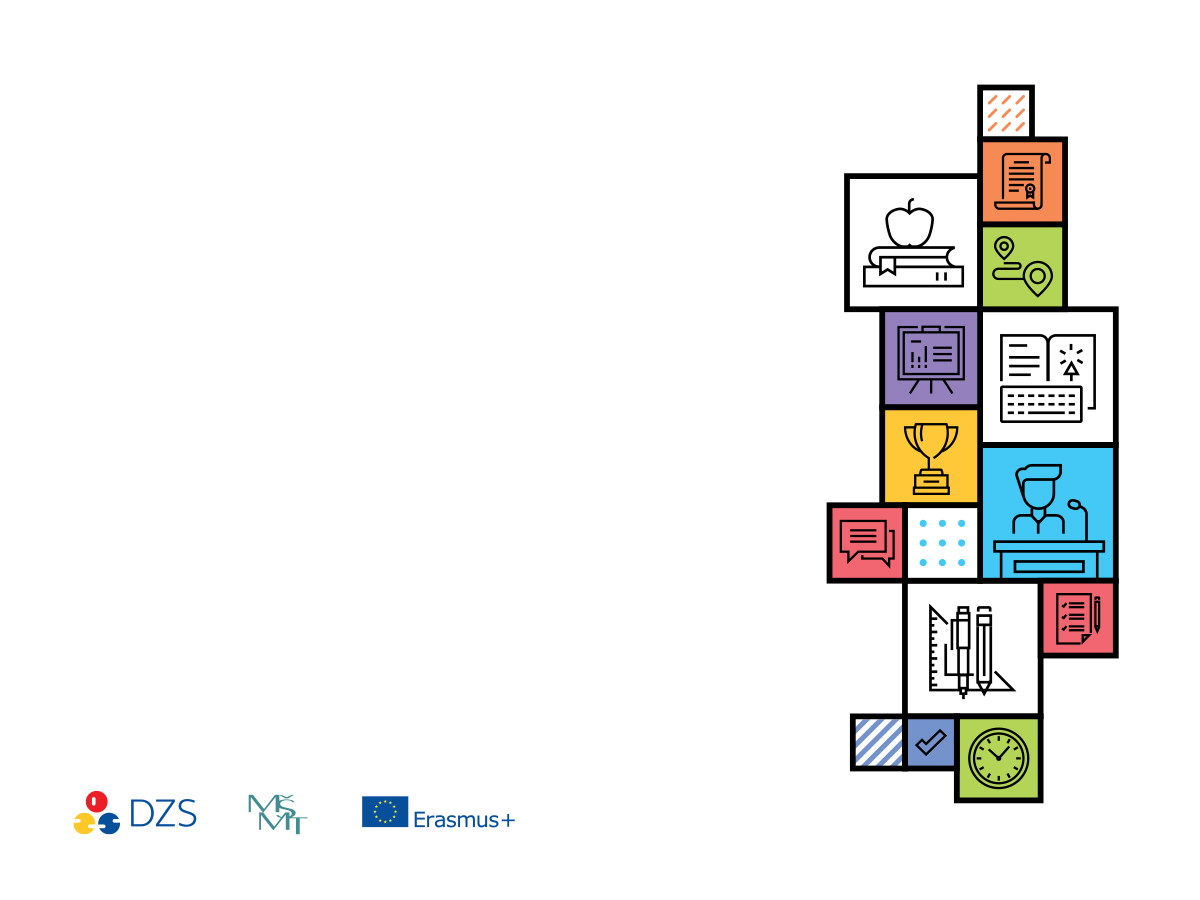 ERASMUS + 2014-20202021-2027OBECNÉ INFORMACE 2erasmus+ ŠKOLNÍ VzděláváníEPALEdle informací DZS ČR zpracovala  Ing. Helena Jedličková, Ph.DKOORDINÁTORKA PROJEKTŮ ERASMUS + ZŠ Arménská Brno CZ
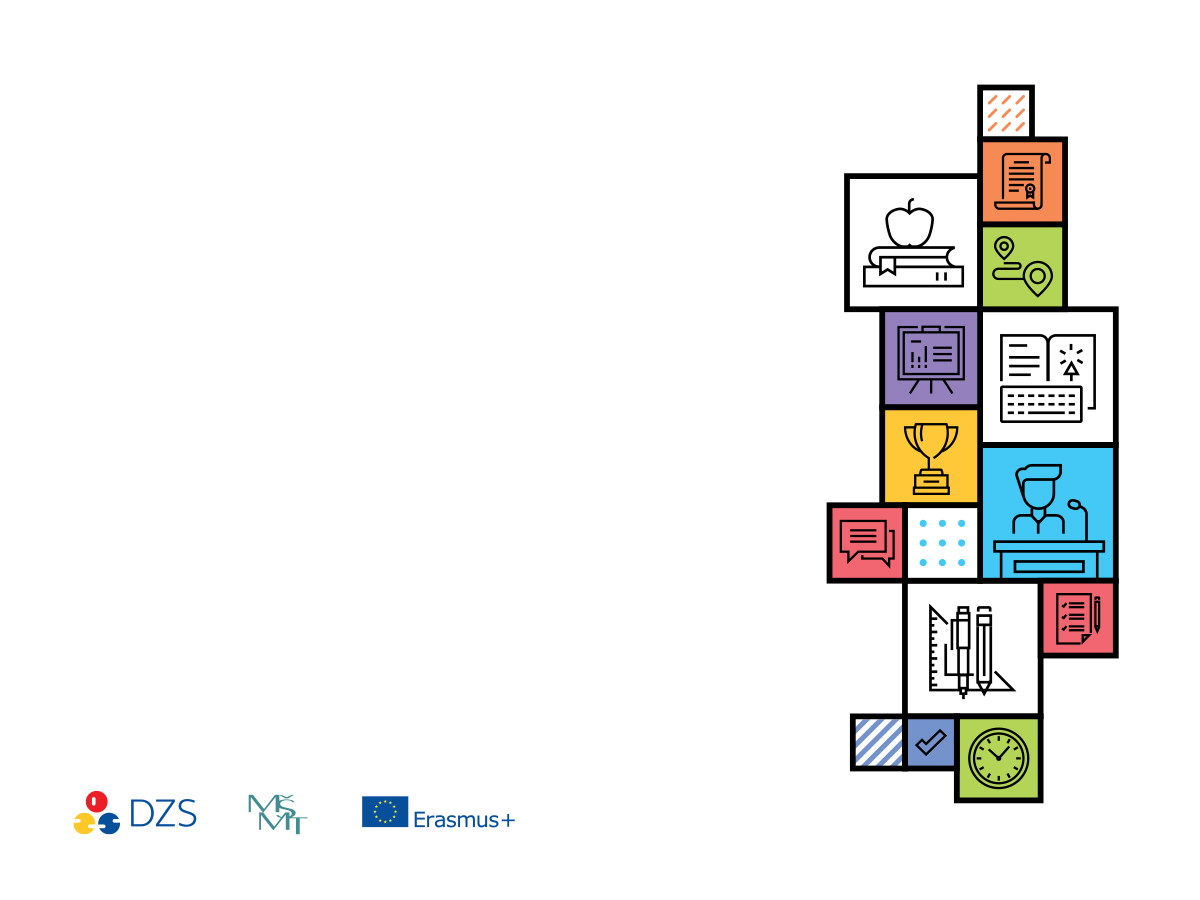 EPALEElektronická platforma pro vzdělávání dospělých v Evropě
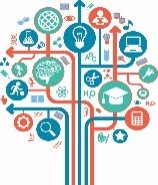 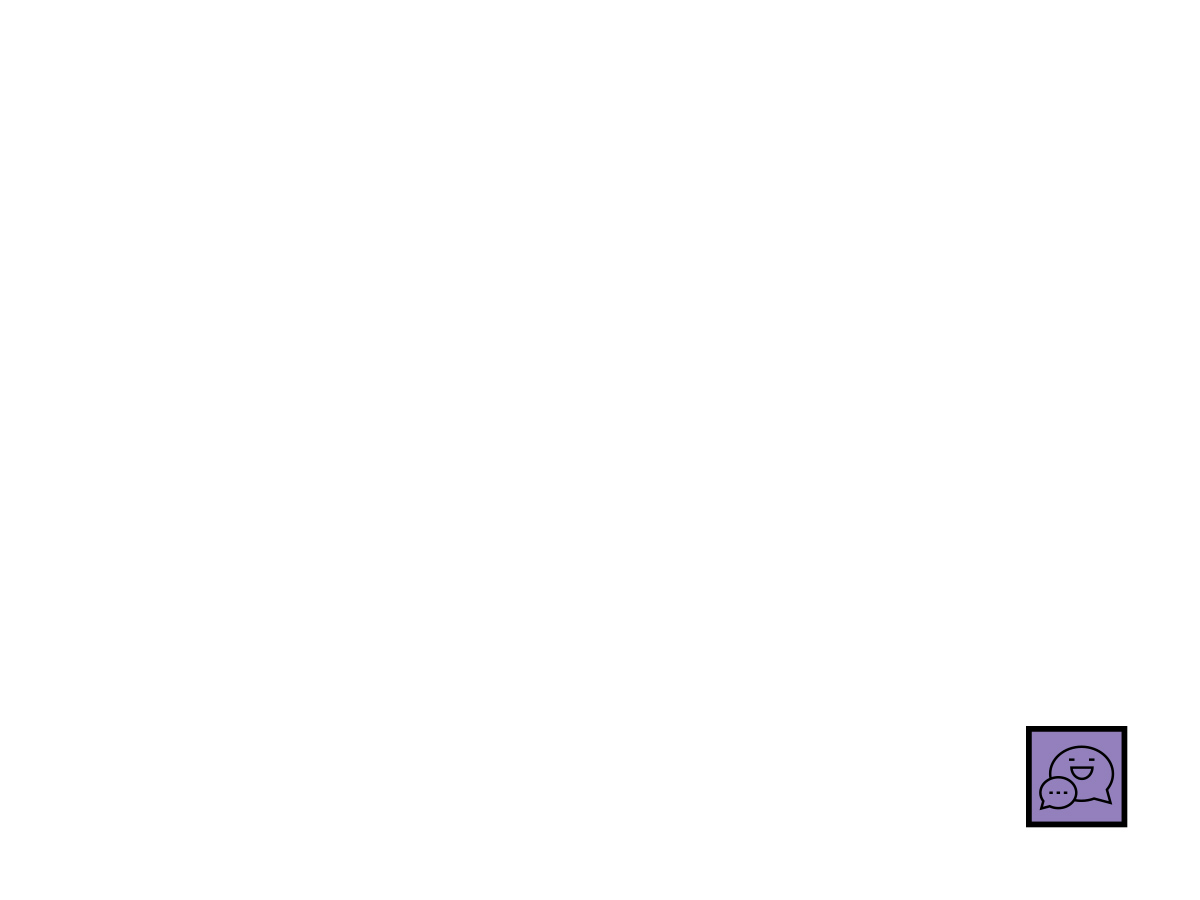 Co je EPALE
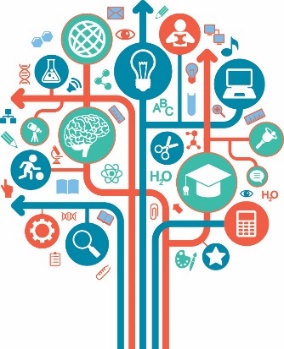 ePlatform for Adult Learning in Europe
vícejazyčná
virtuální
informující
podporující
zvyšující kvalitu
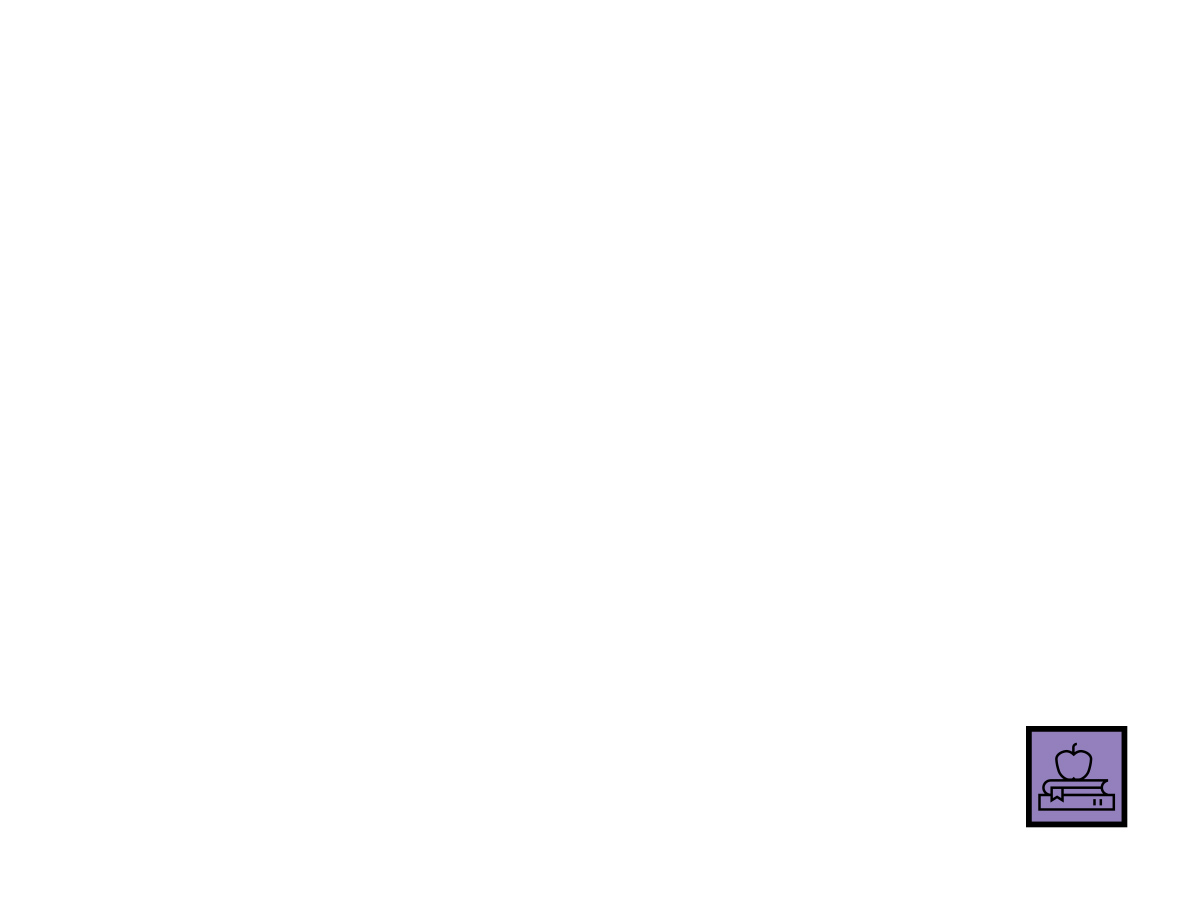 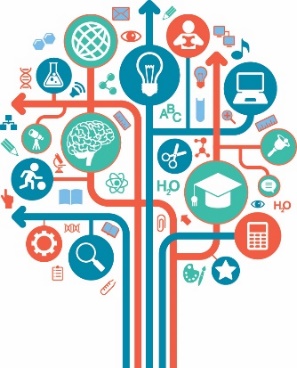 Pro koho je EPALE určena
odborníci vzdělávající dospělé
učitelé, lektoři, dobrovolníci
národní asociace vzdělávání dospělých
univerzity, výzkumná a vědecká pracoviště v oboru
novináři
zákonodárci, místní správa…
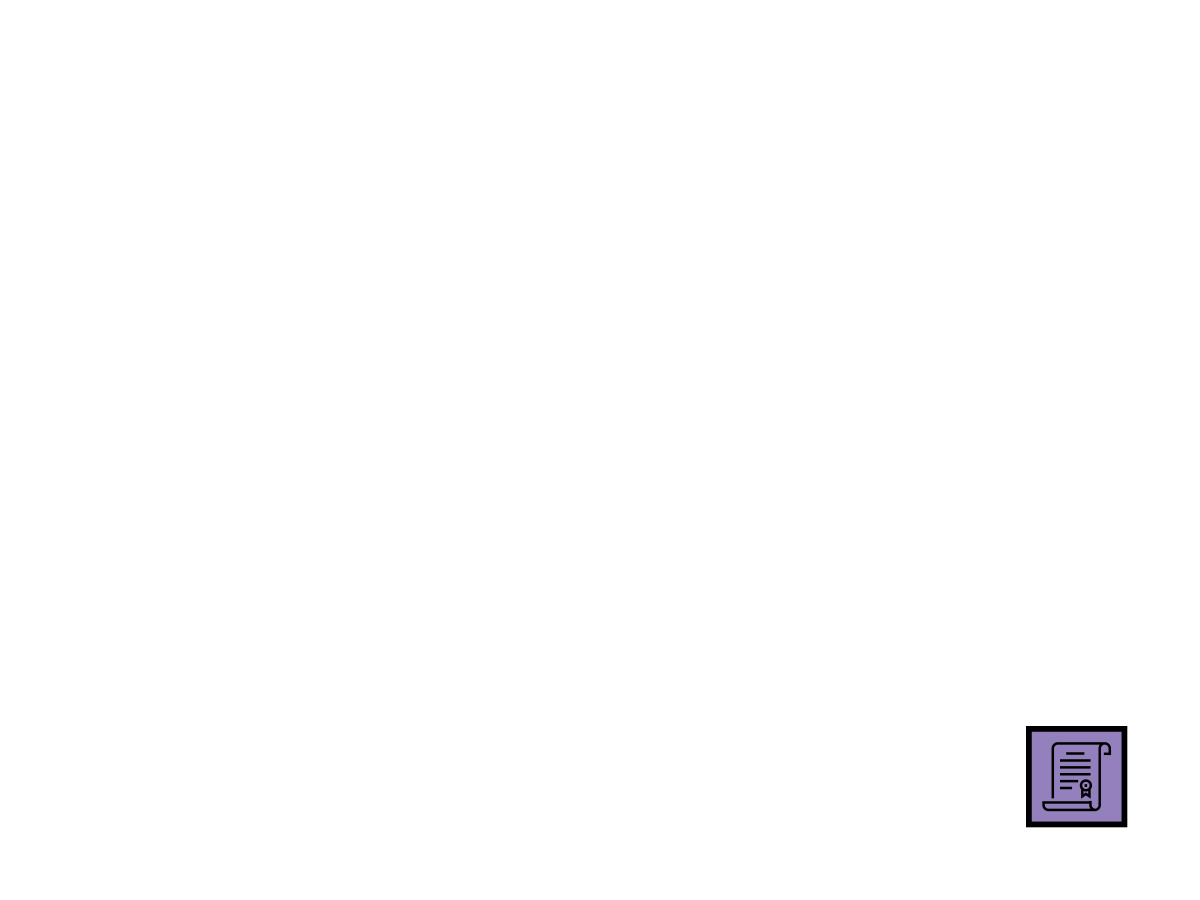 Co EPALE nabízí
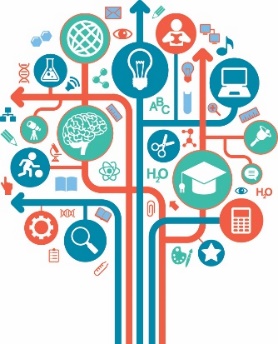 KNIHOVNA DOKUMENTŮ – 
ZDROJE
VYHLEDÁVÁNÍ PARTNERŮ –
HLEDAT PARTNERY
KALENDÁŘ AKCÍ – 
UDÁLOSTI
SDÍLENÍ – 
BLOGY
NOVINKY Z OBORU –
ZPRÁVY
DISKUSE
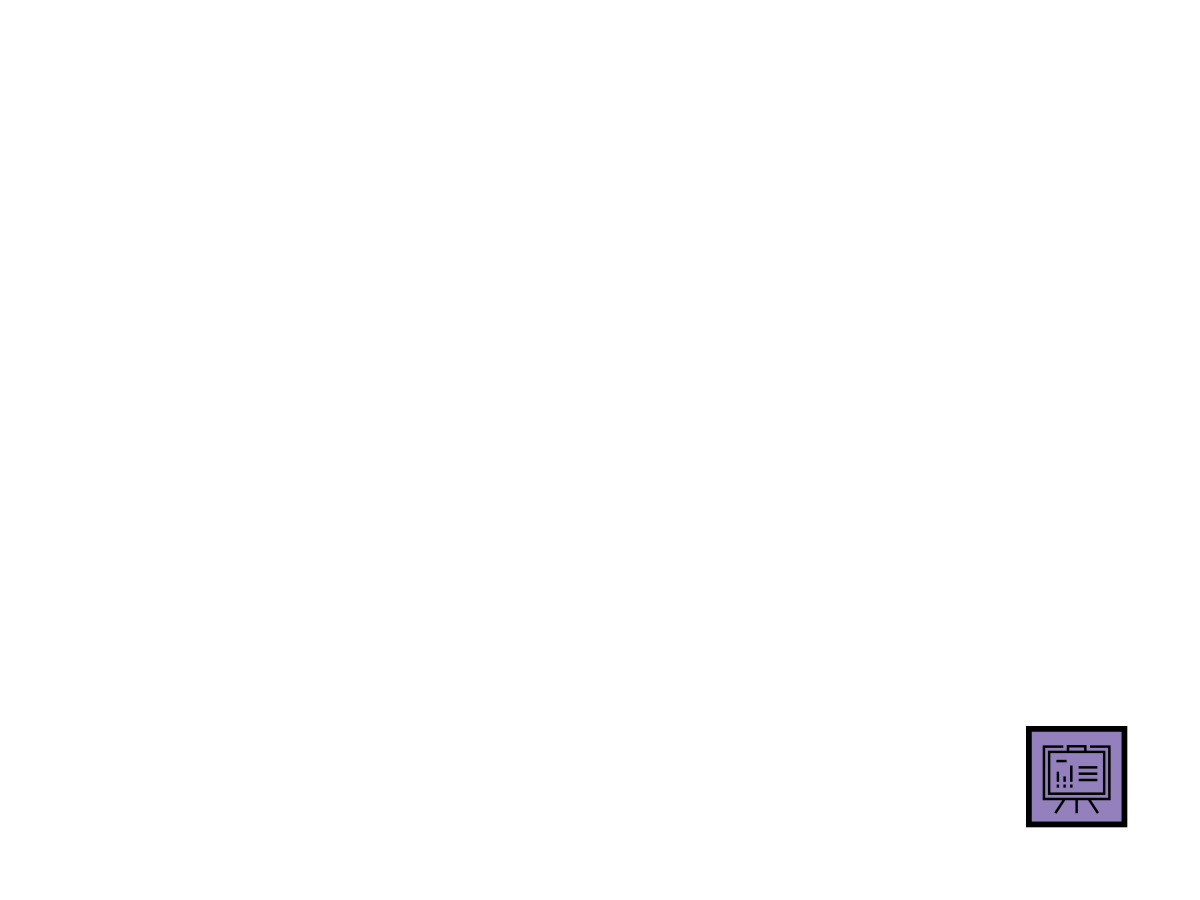 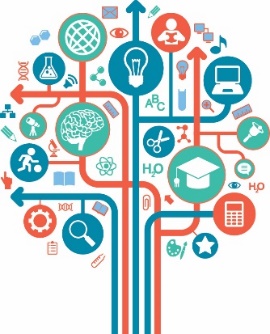 Co EPALE obsahuje
7 200+ ZPRÁV
33 000+UŽIVATELŮ
7 700+ DOKUMENTŮ
5 800+ BLOGŮ
4 700+ UDÁLOSTÍ
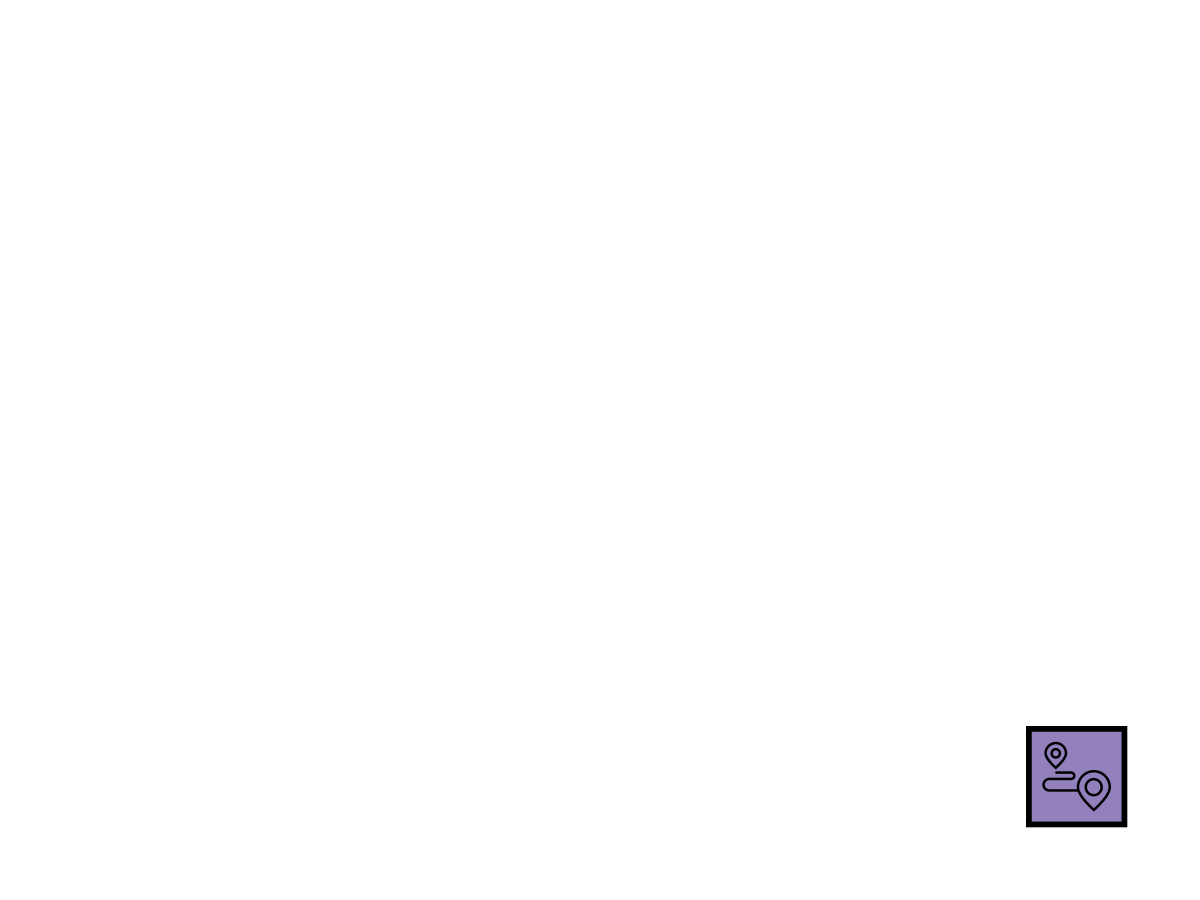 EPALE a networking
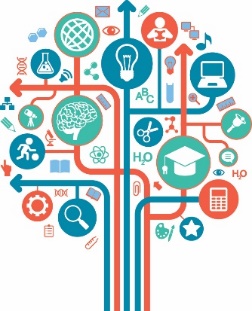 TÝM EXPERTŮ EPALE
REGIONÁLNÍ AMBASADOŘI
AIVD ČR
EVROPSKÉ SÍTĚ
SLOVENSKÁ NSS
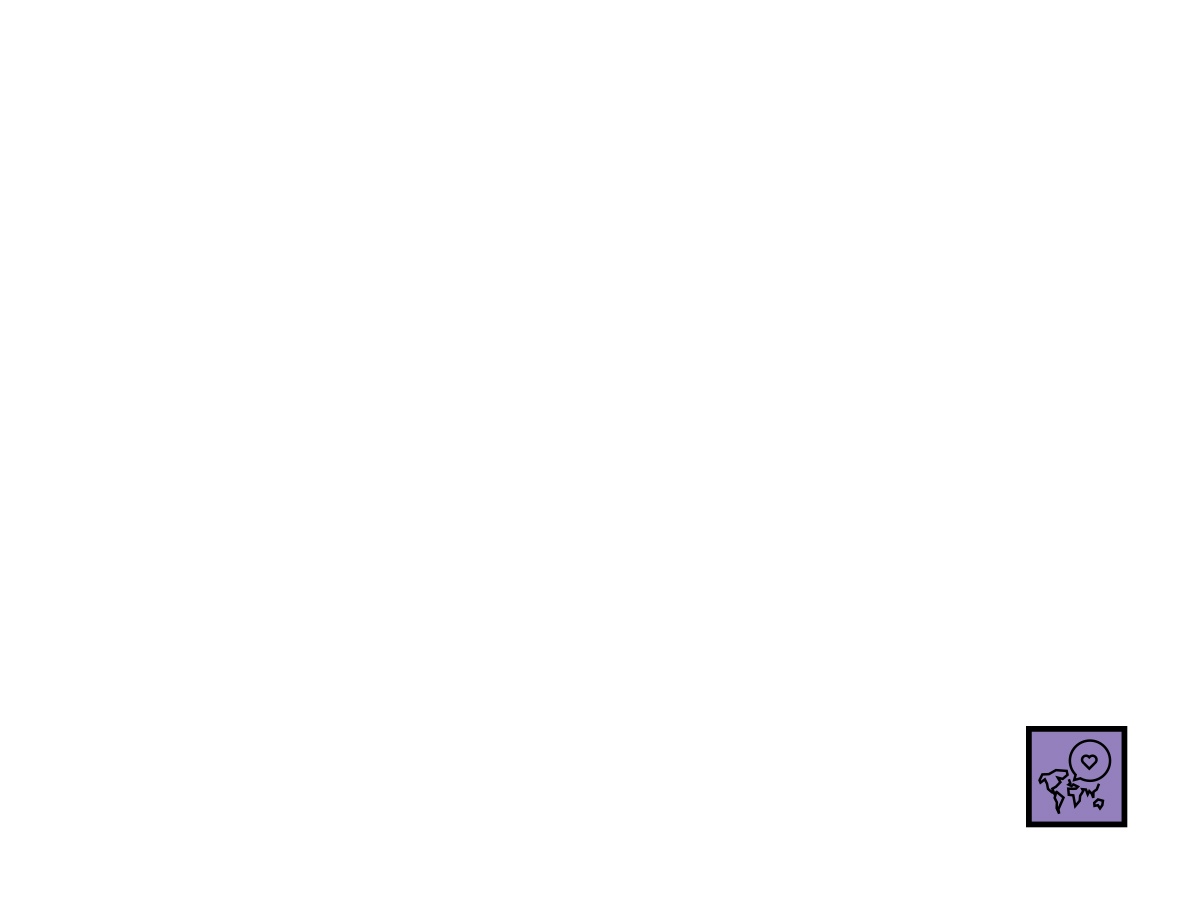 Využití EPALE v rámci projektu KA1
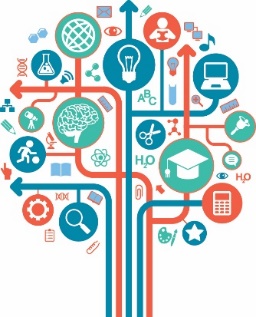 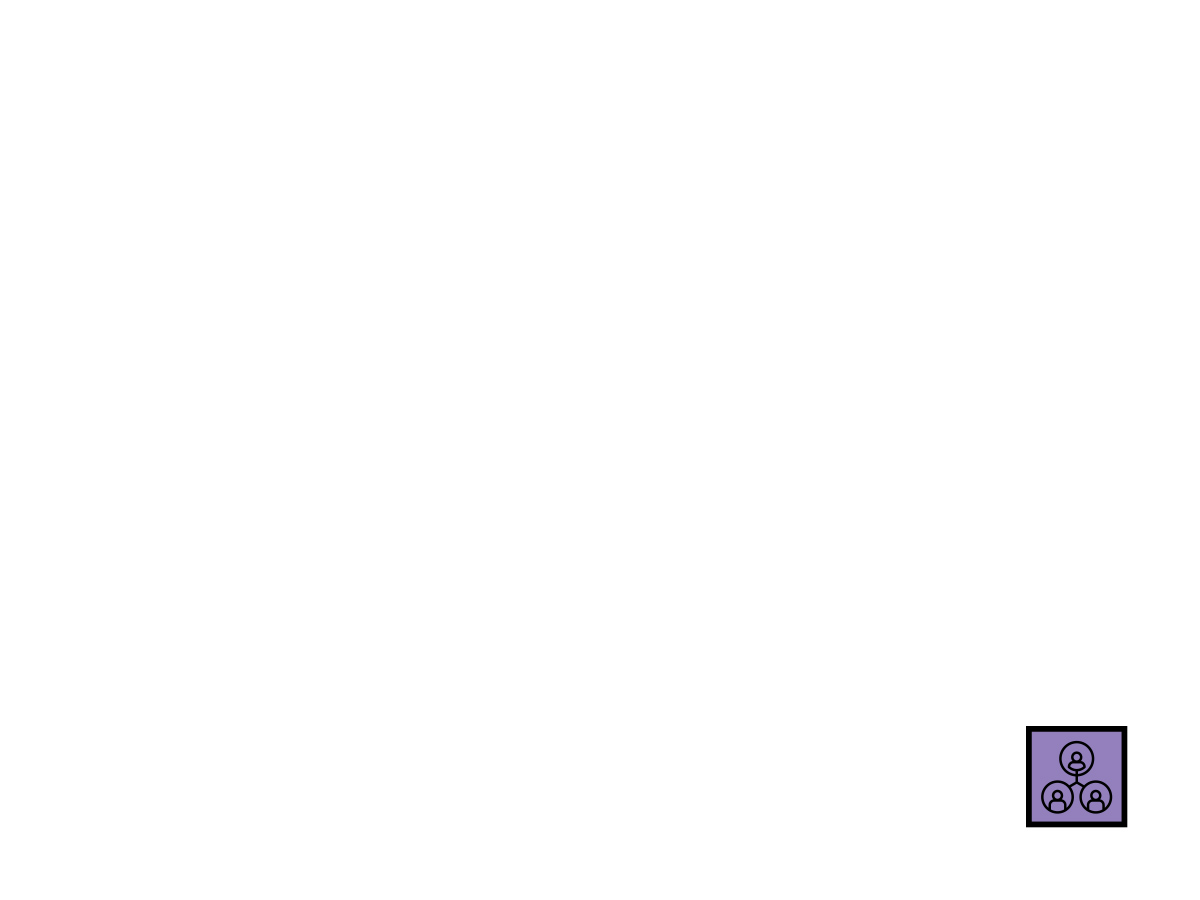 Jakým způsobem chtějí organizace EPALE nejčastěji využít
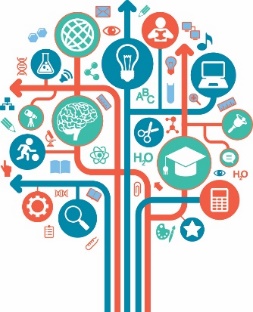 Šíření výsledků projektu
Články o realizaci projektu, sdílení zkušeností z mobilit prostřednictvím blogů
Využití kalendáře pro pořádané akce
Navázání kontaktů pro mezinárodní spolupráci
Diskuze s ostatními organizacemi
Vyhledávání učebních materiálů
Náměty pro další projekty
Doporučení ostatním zaměstnancům jako zdroj informací
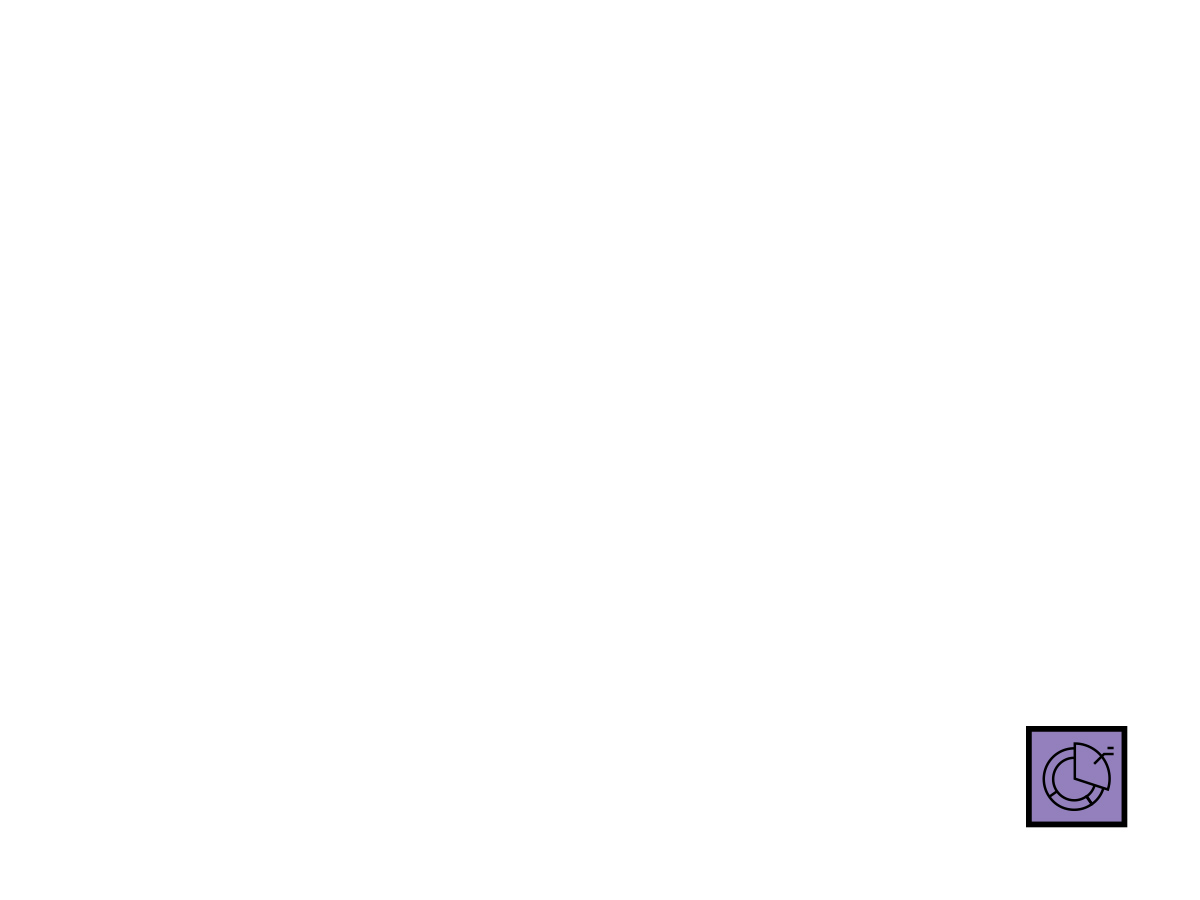 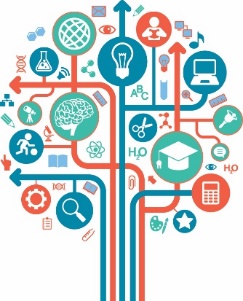 www.epale.cz
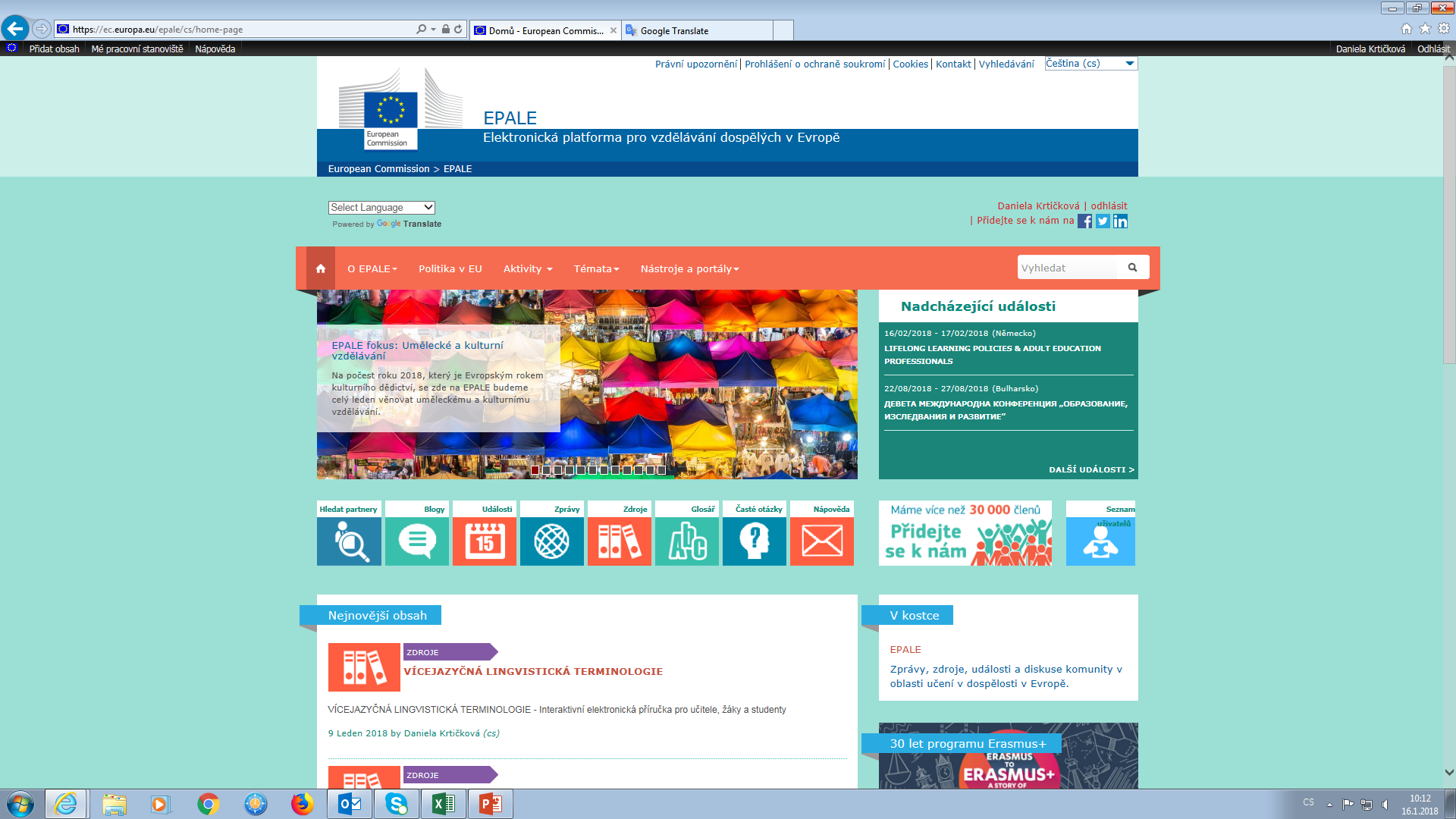 Jazyk
Přihlášení/ registrace
SEKCE,  kam chci vkládat
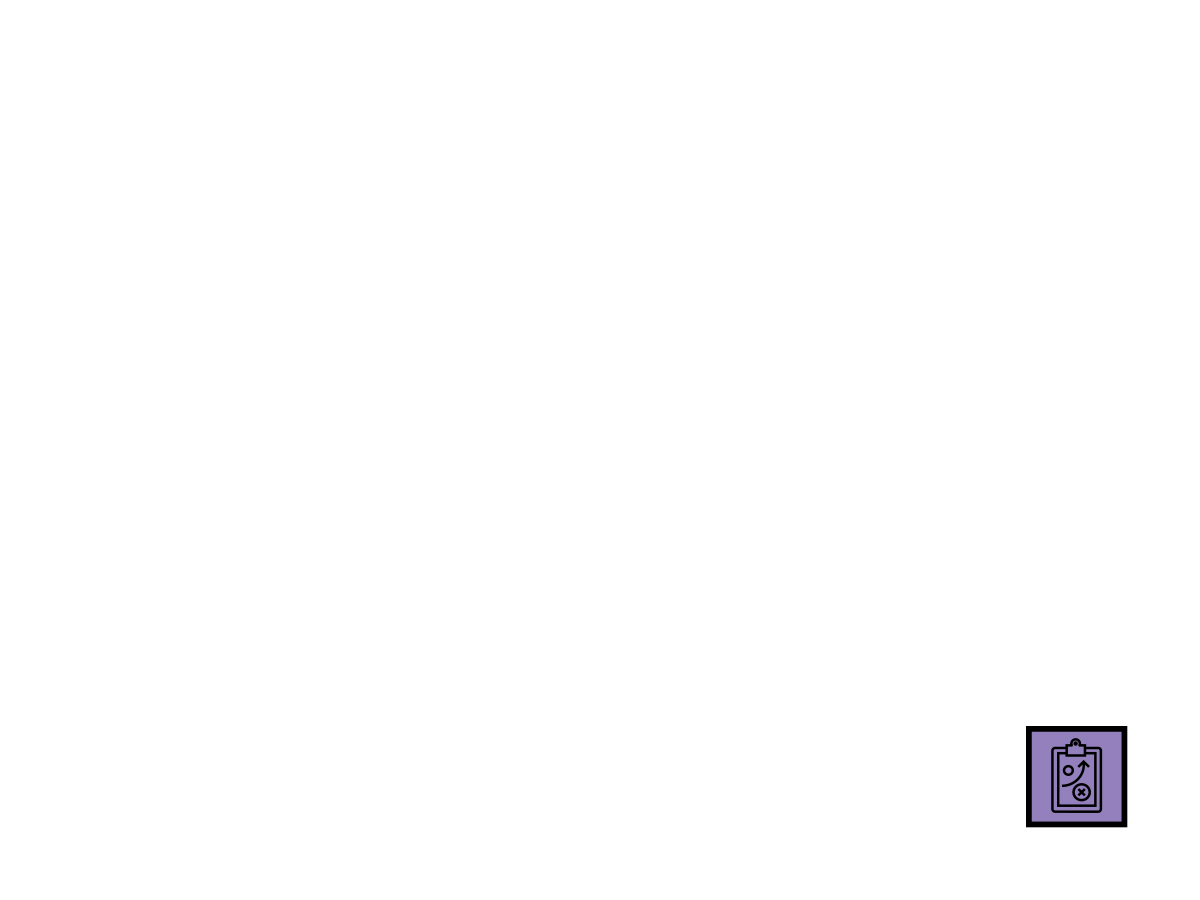 Kde EPALE najdete
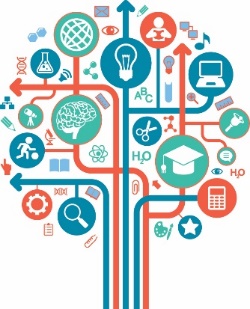 www.epale.cz

ec.europa.eu/epale
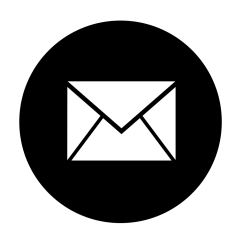 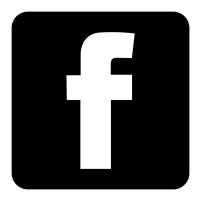 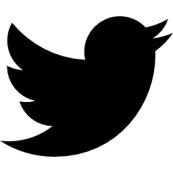 EPALE
EPALE@DZS.CZ
EPALE
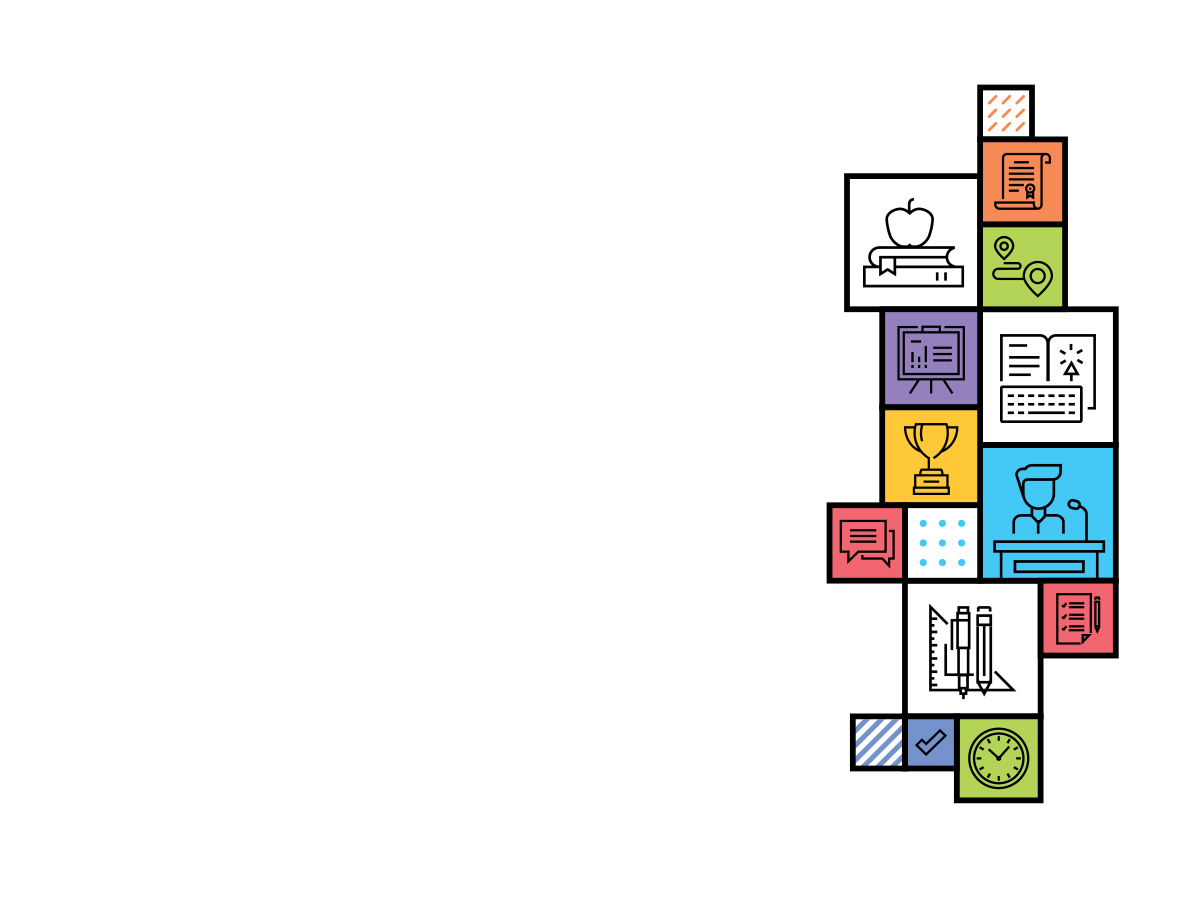 DOTAZY?
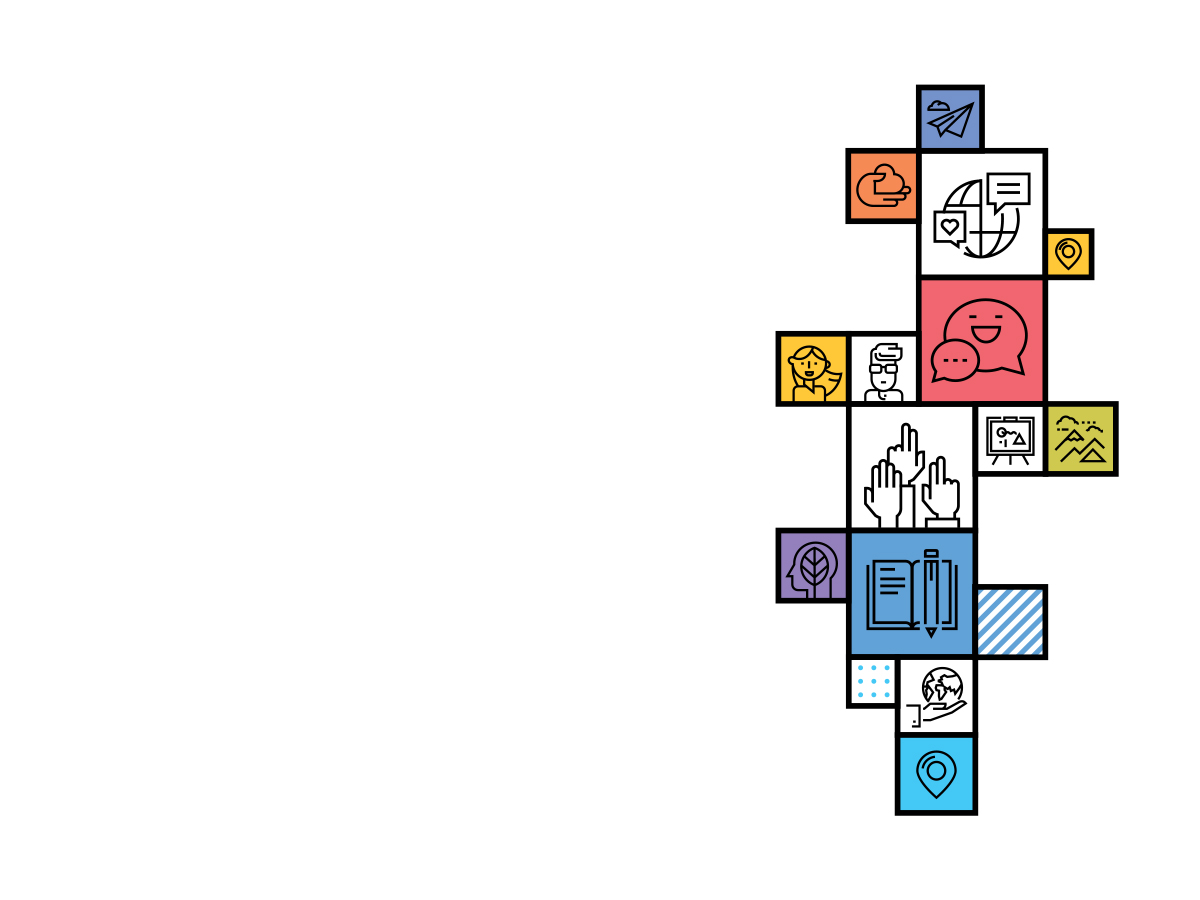 Děkuji za pozornost
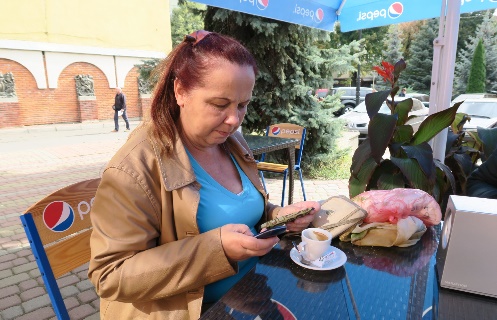 Ing. Helena Jedličková, Ph.DKOORDINÁTOR PROJEKTŮ ERASMUS + ZŠ Arménská Brno CZ
HJedlickova@seznam.cz

Další info:
www.dzs.cz
www.naerasmusplus.cz